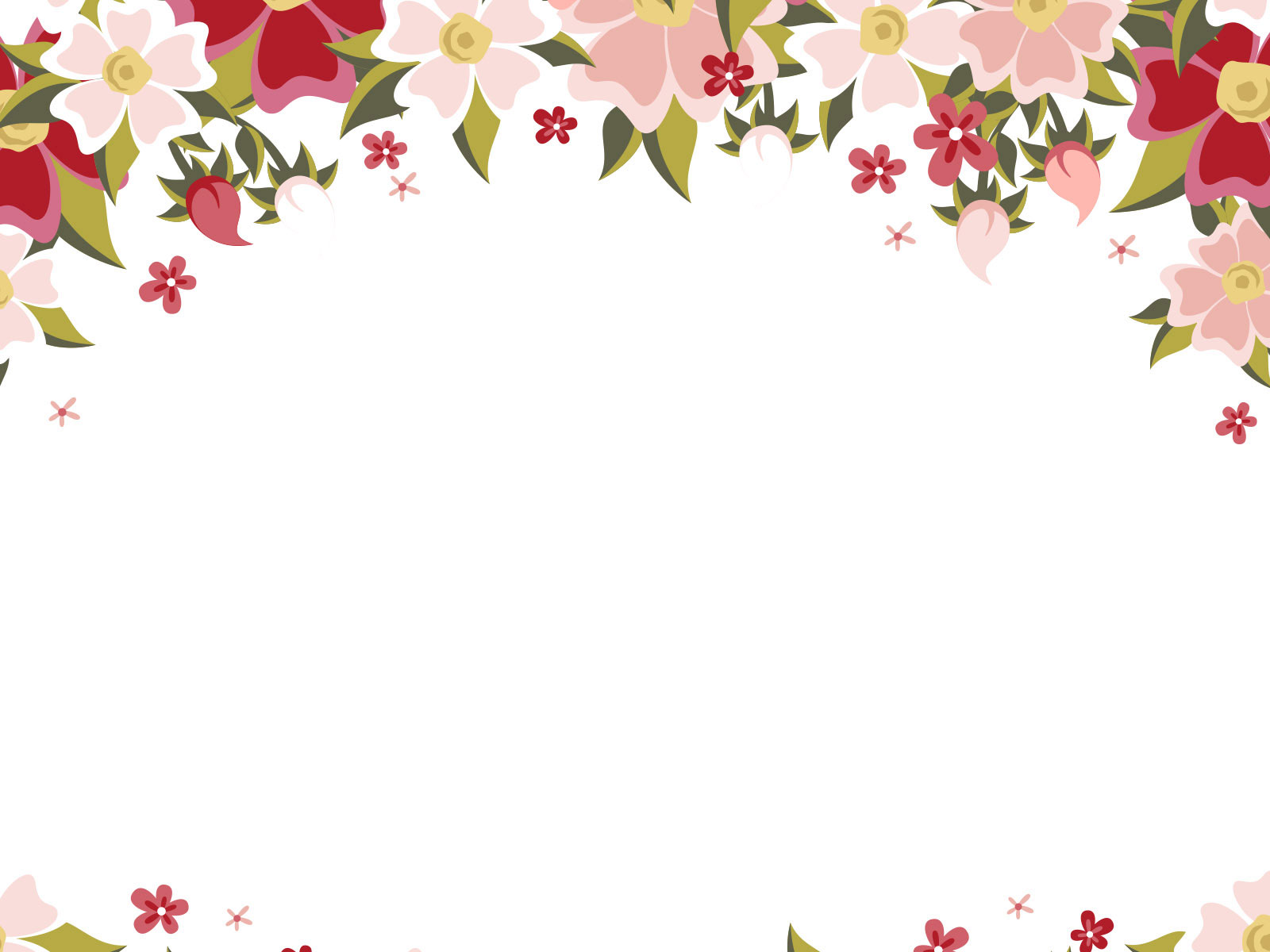 CHÀO MỪNG CÁC THẦY CÔ VỀ DỰ GIỜ MÔN ÂM NHẠC

LỚP 1
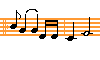 Giáo viên: Dương Huyền Trang
Trường tiểu học Thạch Bàn A
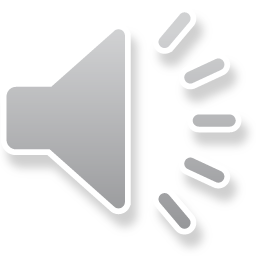 KHỞI  ĐỘNG GIỌNG
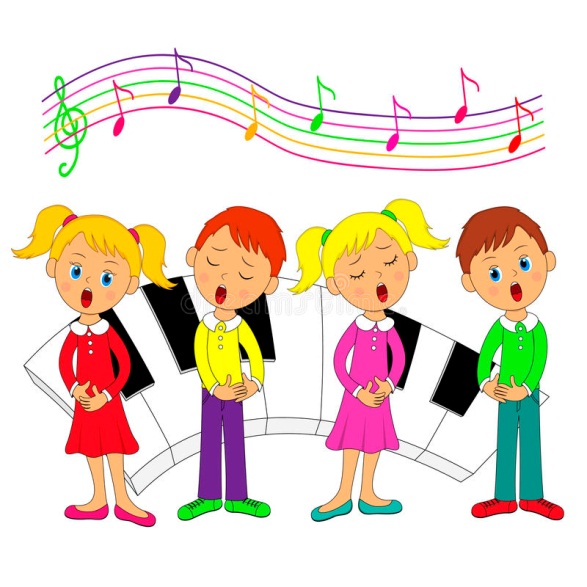 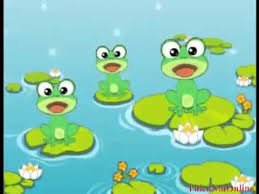 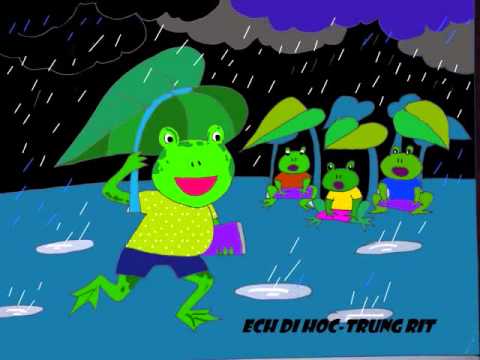 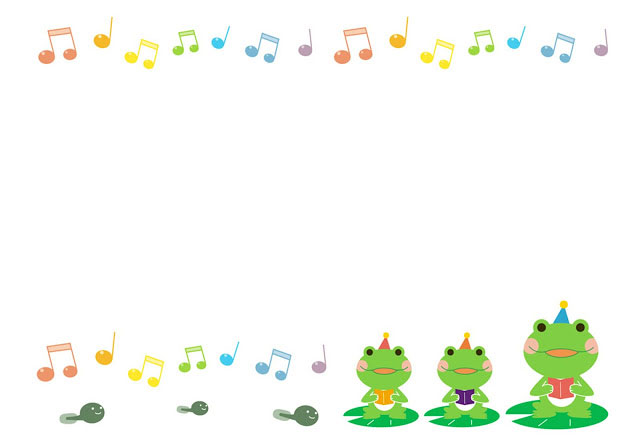 TIẾT 25: ÔN BÀI “CON ẾCH ỘP”
                                              
                                      NHẠC VÀ LỜI: HOÀNG LÂN
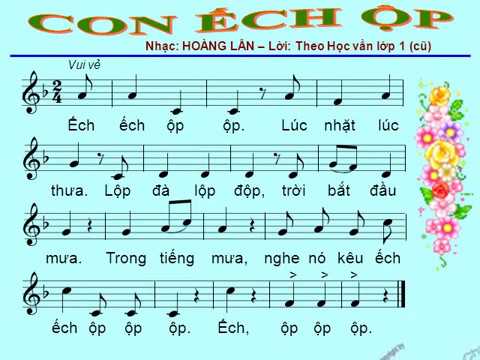 HÁT KẾT HỢP GÕ ĐỆM THEO NHỊP
Ếch ếch ộp ộp ! Lúc nhặt lúc thưa
X
X
X
X
Lộp đà lộp độp ! Trời bắt đầu mưa
X
X
X
X
Trong tiếng mưa nghe nó kêu ếch ếch! Ộp ộp ộp
X
X
X
X
X
Ếch ộp ộp ộp !
X
X
X